筆記摘要說明: 4-1
※ 請運用十字方格法，將4-1兩大主題 (海洋汙染、全球暖化)
     做課文內容整理。格式如下：
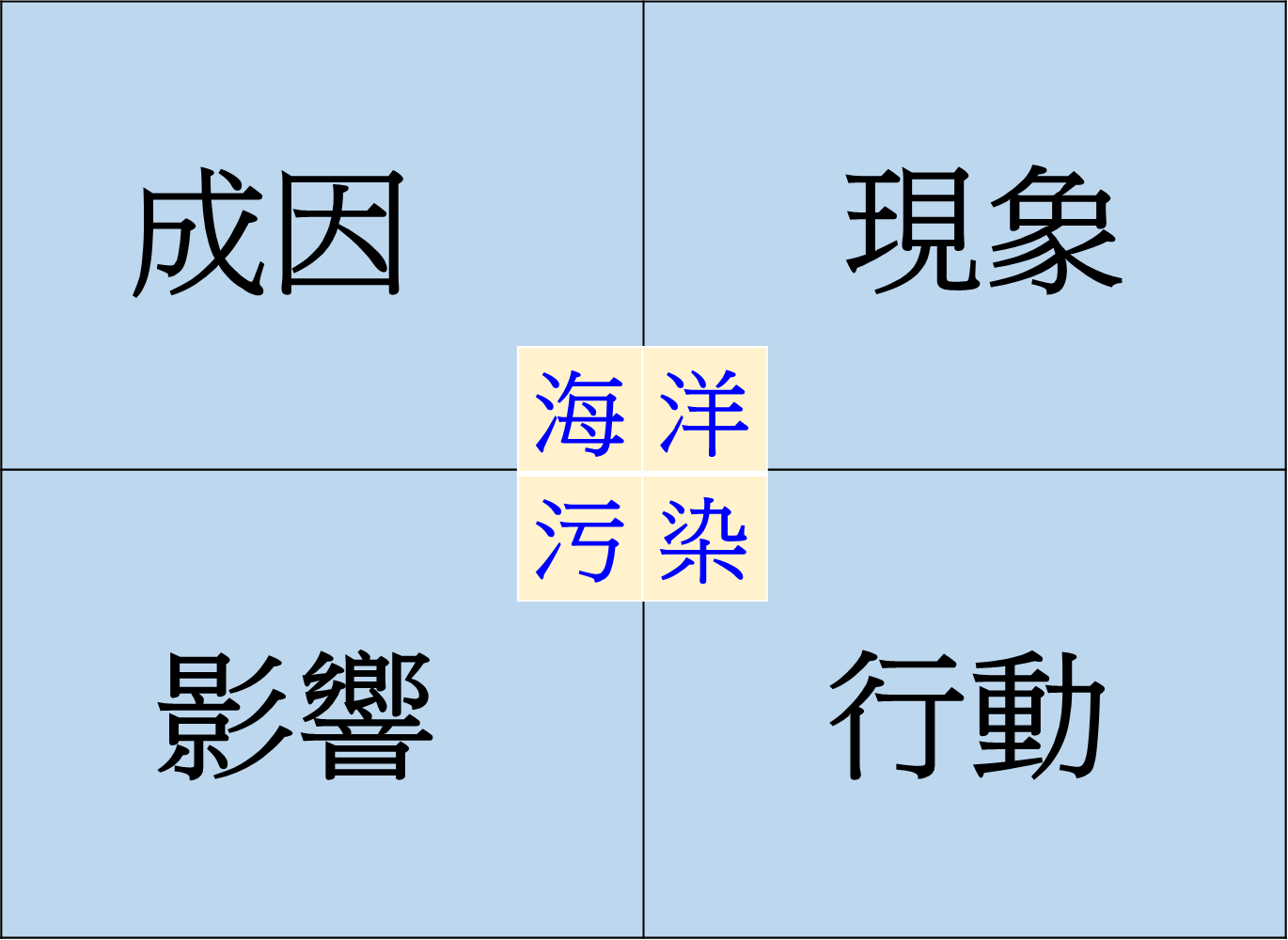 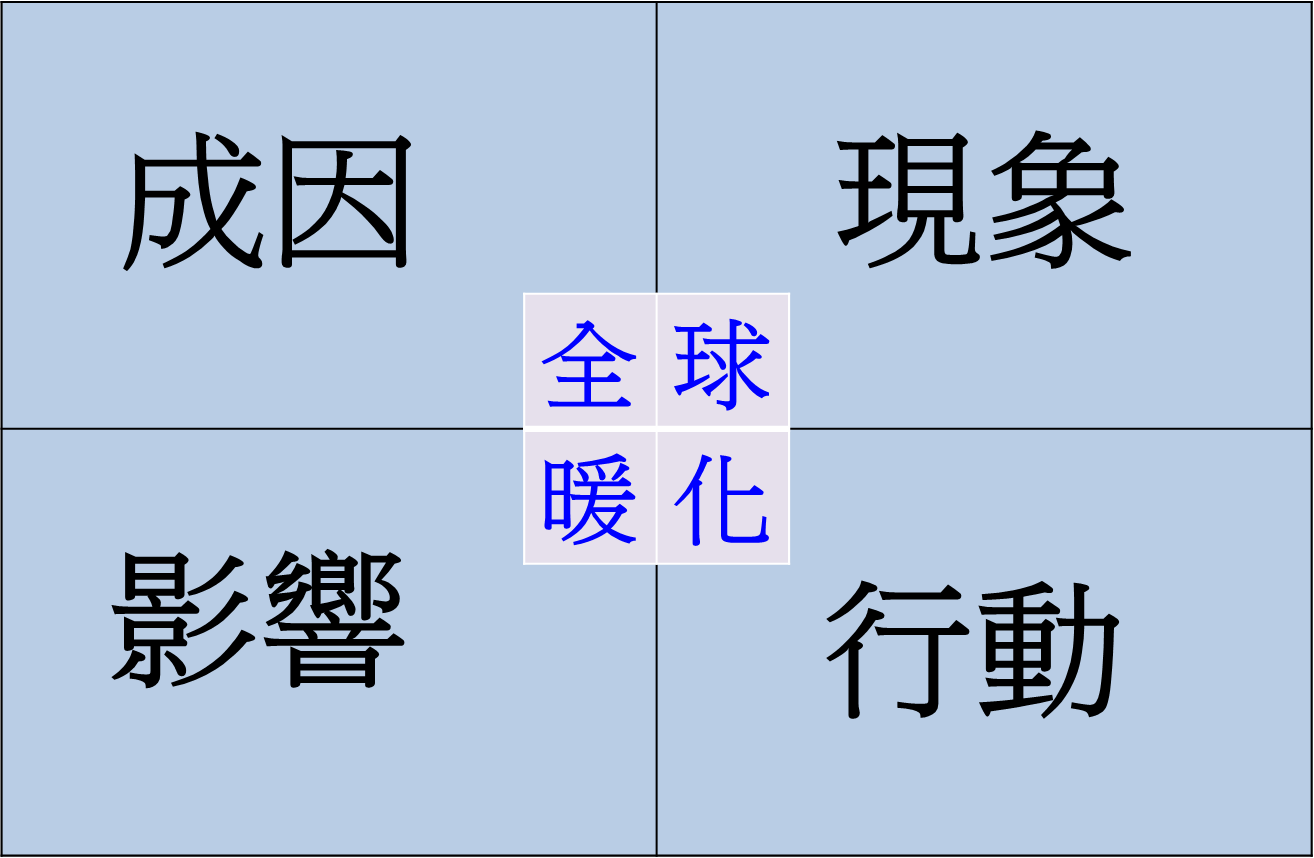 筆記摘要說明: 4-2
※ 舉出四項日常生活中展現世界公民素養的行為。
    (可參考課本P80及P.92的舉例，但不要完全相同)
    格式如下: